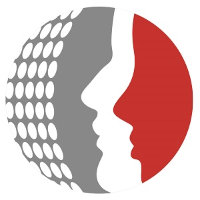 “تقرير نتائج إستبيان الرضا عن مبادرة شركاء التدريب المفضلين معارف”
Federal Authority | هيئة اتحادية
07/01/2019
محاور العرض
مقدمة
الرضا العام عن مبادرة معارف
الجهات المشاركة في مبادرة معارف
المعلومات الديموغرافية للمشاركين 
المشاركة في مبادرة معارف والورش التدريبية
 الرضا العام عن مبادرة معارف حسب المحاور
وسائل التواصل المفضلة حول مبادرة معارف
الاقتراحات الواردة على تطوير مبادرة معارف
الاجراءات التصحيحية 
المرفقات
الرضا العام عن مبادرة معارف
ملاحظة:  يوجد انخفاض في مستوى الرضا عن مبادرة معارف مقارنة بنتيجة العام 2017 و 2016
الجهات المشاركة في مبادرة معارف
المعلومات الديموغرافية للمشاركين
المشاركة في مبادرة معارف والورش التدريبية
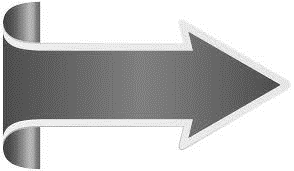 إجمالي الذين أجابوا بـ (نعم) في السؤال السابق
69 مشارك
الرضا العام عن مبادرة معارف
ملاحظة:  تم احتساب نسب الرضا عن جميع المحاور بناء على المشاركين الذين لديهم فكرة عن مبادرة معارف والذين أجابوا بـ (نعم) والبالغ عددهم 69 مشارك
الرضا العام عن مبادرة معارف
يتبع
ملاحظة:  تم احتساب نسب الرضا عن جميع المحاور بناء على المشاركين الذين لديهم فكرة عن مبادرة معارف والذين أجابوا بـ (نعم) والبالغ عددهم 69 مشارك
وسائل التواصل المفضلة حول مبادرة معارف
ملاحظة:  يتيح السؤال إمكانية اختيار أكثر من قناة لكل مشارك
الاقتراحات الواردة على تطوير مبادرة معارف
الاقتراحات الواردة على البرامج التدريبية المجانية و الخصومات
الاقتراحات الواردة على البرامج التدريبية المجانية و الخصومات
الاقتراحات الواردة على خدمات معارف الإلكترونية
الاقتراحات الواردة على التواصل مع فريق عمل معارف
الاقتراحات العامة المرغوب اضافتها في مبادرة معارف
الاقتراحات العامة المرغوب اضافتها في مبادرة معارف
الاقتراحات الواردة على البرامج التدريبية حول مبادرة معارف
الاقتراحات الواردة حول البرامج التدريبية العامة
الاقتراحات الواردة حول البرامج التدريبية المتخصصة
الاقتراحات الواردة حول البرامج التدريبية المتخصصة
الاجراءات التصحيحية
الاجراءات التصحيحية للرضا عن مبادرة معارف